GETTING STARTED | GLOSSARY
GLOSSARY
analyze: to separate into parts so as to determine the nature of the whole; to examine in detail.
brainstorm: 1. to consider or investigate (an issue, for example) by engaging in shared problem solving. 2. to produce a solution by this method.
confidentiality: condition or state of communicating in confidence; trusted.
cooperate: 1. to work or act together toward a common end or purpose. 2. to form an association for common benefit.
curriculum: a group of related courses, often in a special field of study.
drawback: 1. anything that holds back progress, success, or enjoyment. 2. a disadvantage or inconvenience.
edge: to outdo or beat by a small margin; advantage.
expectation: 1. the act of looking confidently for something; eager anticipation. 2. something considered likely or certain to happen.
fictional: nonfactual, imaginative, or invented in a person’s mind.
fundamentals: 1. of or relating to the foundation or base; basics. 2. forming or serving as essential elements of a system or structure.
group dynamics: the forces producing or governing the activity or movement of a group.
obstacle: something that stands in the way or blocks progress.
relevance: having precise application to the matter at hand; connection.
rights: privileges that are due to a person or governmental body by law, tradition, or nature.
© 2022 OVERCOMING OBSTACLES
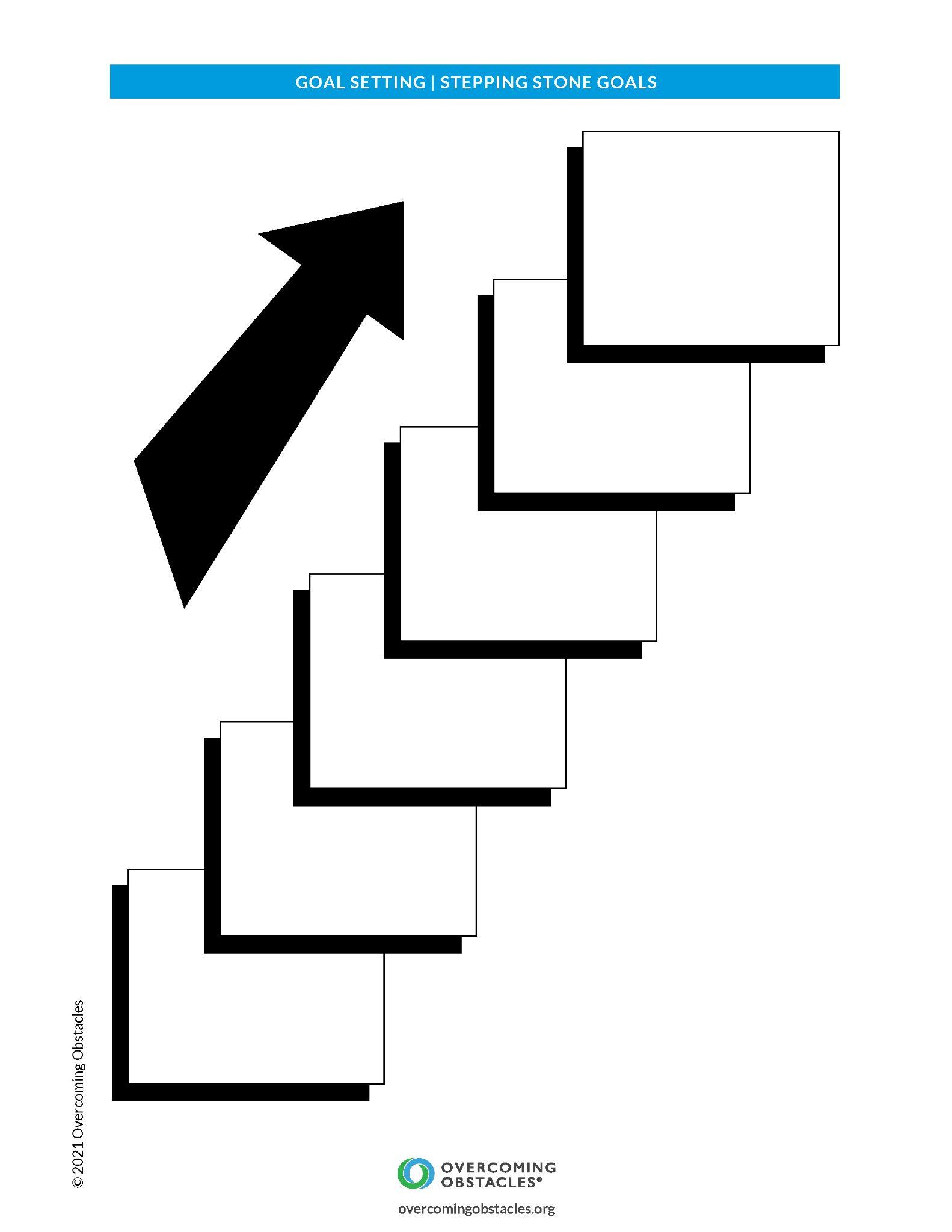